Pledge to Donate
Donation amount
$
Donation frequency:
One-time
Quarterly
Annually
Monthly
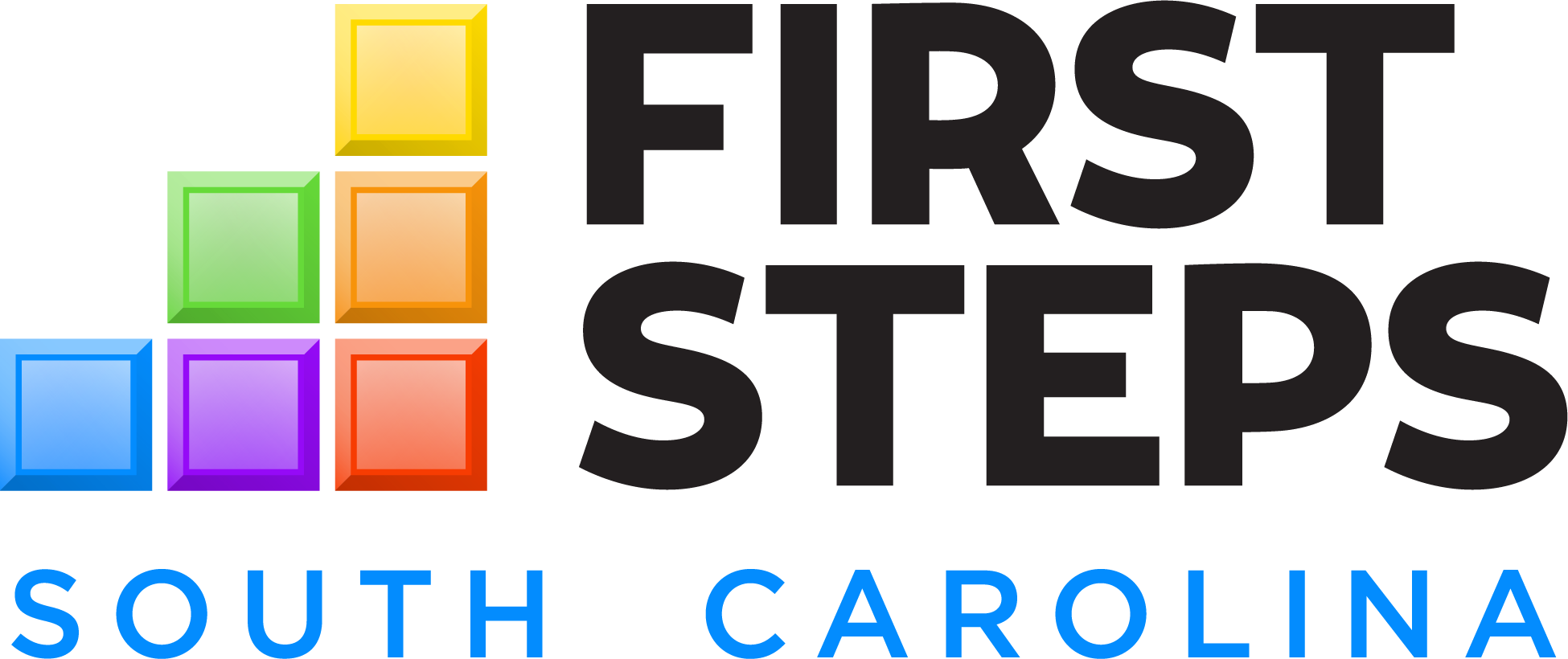 Name: 
Address:
Phone:
Email:
ABC County First StepsAddress Line 1Address Line 2
City, State Zip CodePhone Number
[Speaker Notes: ON THE RIGHT SIDE OF THE CARD
Replace South Carolina First Steps logo with your county’s primary logo: Right click SCFS logo > Change picture > From a file
Replace ABC with your county name
Insert your county’s mailing address and phone number]
Pledge to Donate
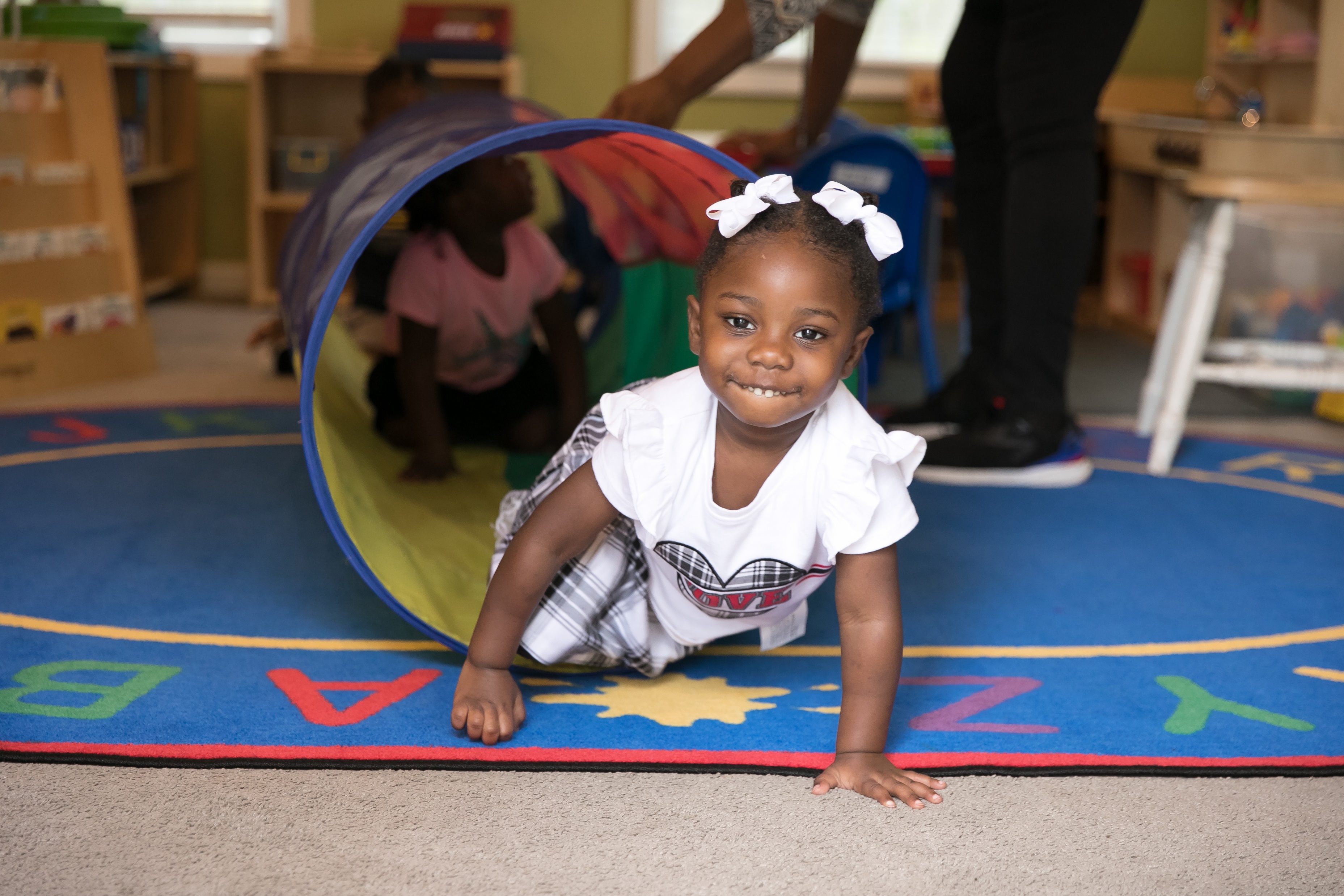 Each year, ABC County First Steps serves over ### children in need. With your support we can reach even more. 

Your tax-deductible donation helps ensure that every child in ABC County has the opportunity and resources they need for a strong start in life.
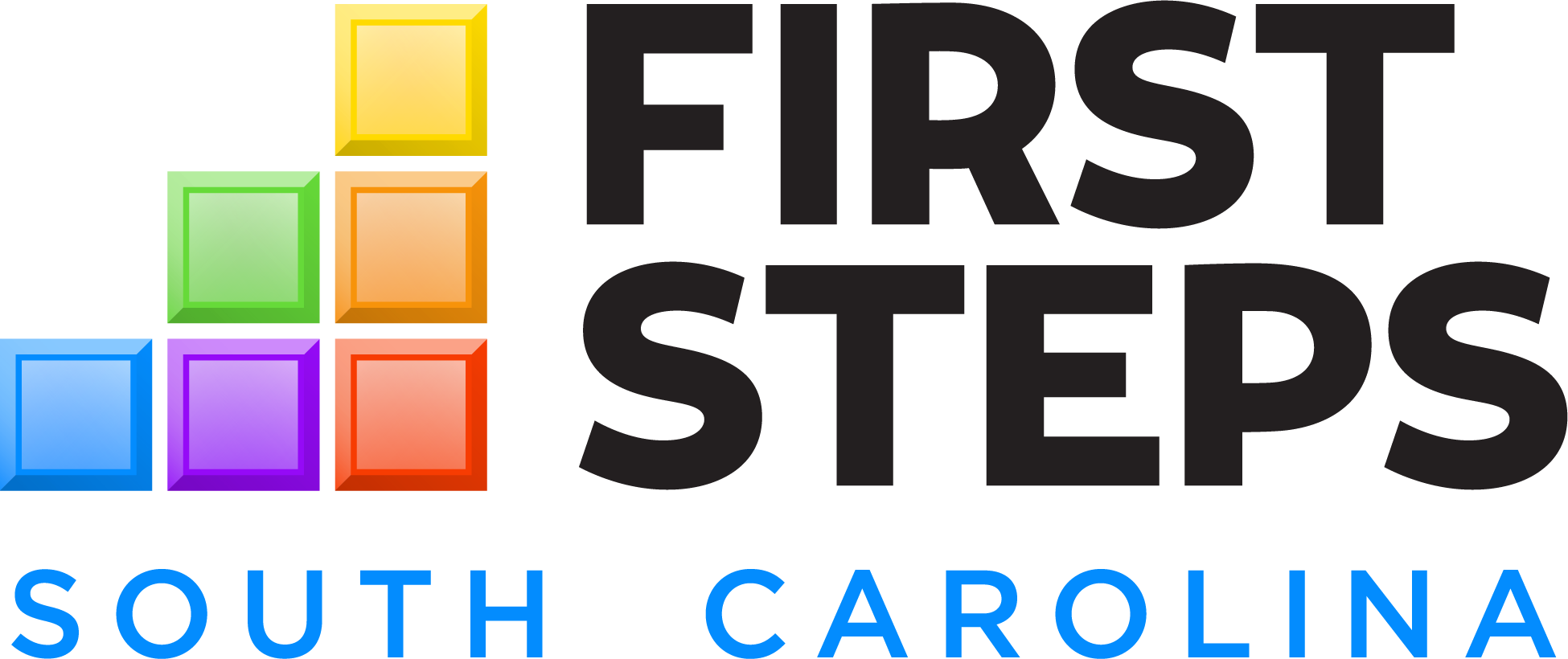 [Speaker Notes: If you’d like, you can replace the image on the left with a high-resolution photo of a child that you serve in your county: Right click SCFS logo > Change picture > From a file
Replace ABC with your county name & insert the number of children you serve: This number can be found in your latest annual report
The language is editable if you’d like to add your own message
Replace South Carolina First Steps logo with your county’s tagline logo: Right click SCFS logo > Change picture > From a file]